Brottslighet i Ulvsunda industriområde.
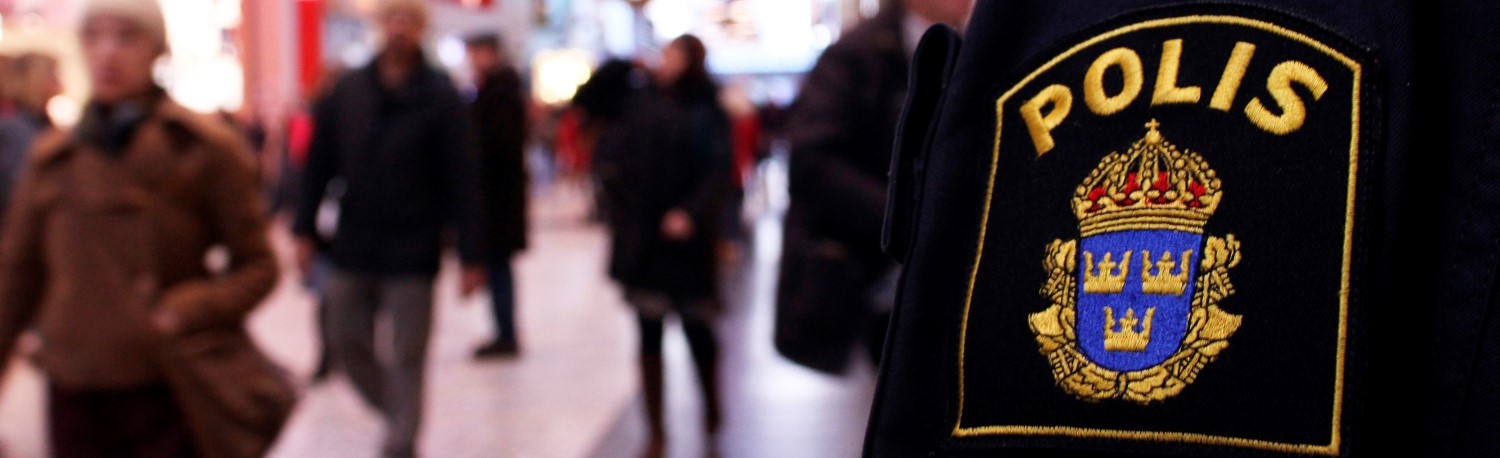 Definierat område
Brottsutveckling 2016-2020 samtliga brottsanmälningar.
Tio i topp 2019Antal polisanmälningar
UPPDELAT PÅ ENSKILDA BROTT
Tillgrepp av fordon 15 brott2019
Narkotikabrott 9 brott anmälda.
Skadegörelsebrott 175 brott anmälda.
Tillgrepp i butik 66 anmälda brott.
Tillgrepp ur bil släp husvagn, ej fast inr. 46 brott anmälda.
Fullbordat biltillgrepp 15 brott anmälda.
Våldsbrott 131 brott anmälda
Bromma hus 50 brott
Hemfridsbrott/olaga intrång 22 anmälda brott
Ofredande mot kvinna 18 år eller äldre 8 brott anmälda.
Ofredande mot man 18 år eller äldre 6 brott anmälda
Bedrägerier, samtliga, 38 brott anmälda.